Борис Васильев
"А зори здесь тихие..."
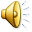 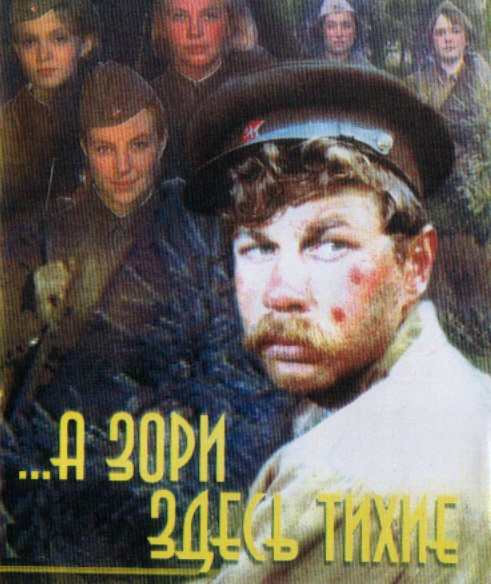 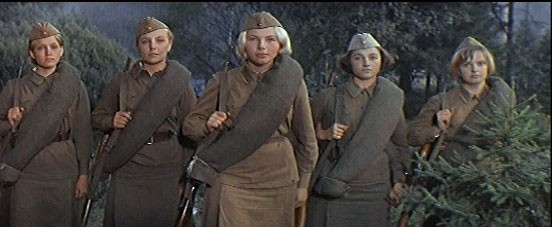 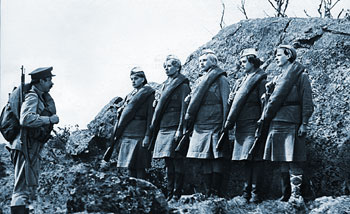 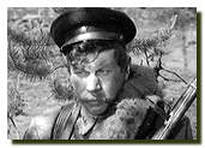 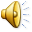 Что гибель нам?     Мы даже смерти выше.                  В могилах мы построились в   отряд,               И пусть не думают, что мёртвые не слышат,                    Когда о них потомки говорят.                                                                            Б. Майоров
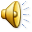 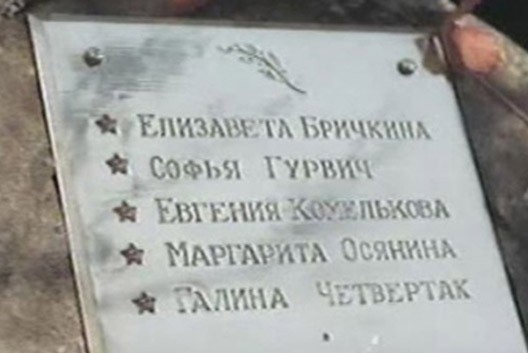 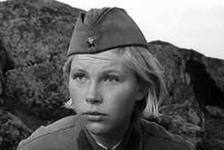 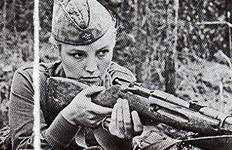 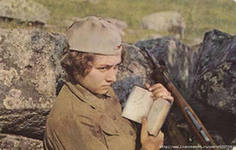 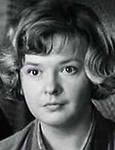 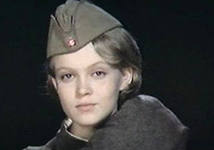